PRESENT 
SIMPLE
and 
PRESENT CONTINUOUS
PHONETIC EXERCISES
[s] walks, eats, makes, keeps
[z] goes, finds, reads, smells
[iz] watches, misses, washes, mixes 

[ŋ] sleeping, talking, playing, writing
PHONETIC EXERCISES
Task: read after me and find the forms of Present Simple and Present Continuous.
RAIN by R. STEVENSON
The rain is raining all around,
It falls on field and tree
It rains on the umbrella here
And on the ships at sea.
LET’S CHECK
The forms of Present Simple and Present Continuous
RAIN by R. STEVENSON
The rain is raining all around,
It falls on field and tree
It rains on the umbrella here
And on the ships at sea.
LET’S TALK ABOUT THE RULES
PRESENT CONTINUOUS
PRESENT SIMPLE
We use Present Continuous to describe the actions which takes place right now.
For example:
I am listening to the teacher now.
We use Present Simple to describe the action which takes place regularly, every day.
For example:
I go to school every day.
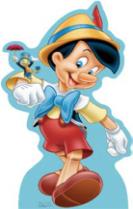 Pinocchio prepared a table for us.     Is it right? Try to correct mistakes.
LET’S CHECK
MAKE UP INTERROGATIVE AND    NEGATIVE SENTENCES:
He goes to school every day.
 Does he go to school every day?
He doesn’t go to school every day.
2. She is listening to music now.
Is she listening to music now?
She is not listening to music now.
3. Ted likes swimming very much.
Does Ted like swimming very much?
Ted doesn’t like swimming very much.
4. We play football very well.
Do we play football very well?
We don’t play football very well.
IT IS HIGH TIME
    TO HAVE A REST!!!
With my foot I tap, tap, tap,
With my hands I clap, clap, clap,
Right foot first, left foot then,
Round and round and back again.
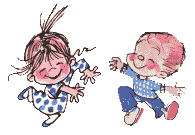 http://www.animationlibrary.com 
http://www.ilovewavs.com
FIND THE MISTAKES:
1. He go to school every day.
 He goes at school every day.
2. She are listening to the radio now.
She is listening to the radio now. 
3. Do he like swimming?
Does he like swimming? 
4. I  is a student.
I  am a student.
5. She live in Moscow.
She lives in Moscow.
6. Kate is swim in the swimming pool.
Kate is swimming in the swimming pool.
7. It are snowing.
It is snowing.
8. Does you like to read books?
Do you like reading books?
Listen to the text and write down the forms of Present Continuous and Present Simple:
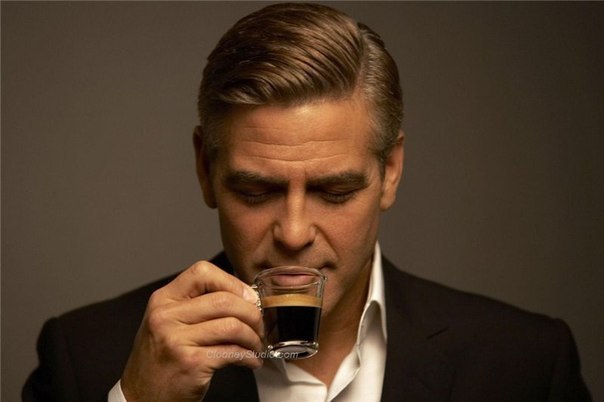 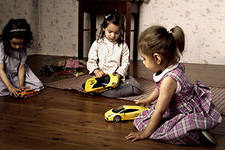 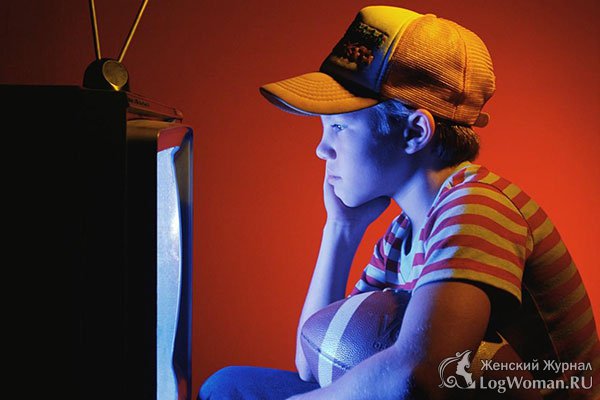 DESCRIBE THE PICTURES IN ONE   SENTENCE
SHE IS DRAWING NOW
EVERY SUNDAY
THEY CLEAN THE ROOM EVERY 
SUNDAY
NOW
THE PENGUIN IS PLAYING THE GUITAR
NOW
SHE IS SLEEPIG NOW
USUALLY
HE USUALLY DOES HIS HOMEWORK
OFTEN
HE OFTEN READS BOOKS
CHOOSE between Present Continuous and Present Simple
1) I …. (to listen) to the radio now.
2) I … (to go) to school every day.
3) I usually … (to do) my homework in the evening.
4) I often … (to get up) at 7 o’clock.
5) He …. (to write ) a letter now.
6) Ann … (to drive) a car at the moment.
7) Denis always … (to work) very hard at school.
8) I … (to have) my music lessons on Sundays.
9) He … (to be) a student.
10) He … (to have) many books at home.
CHECK!!!
Am listening
Go
Do
Get up
Is writing
Is driving
Works
Have
Is 
has
IT’S TIME TO WORK
WITH CROSSWORD
Crossword
Present Simple & Present ContinuousCROSSWORD
LET’S CHECK!!!
Sleeps
Writing
Eating
Goes
Leave
Burning
teaching
HOMEWORK
Make up a  project p.39
Goodbye